データサイエンス・リテラシー
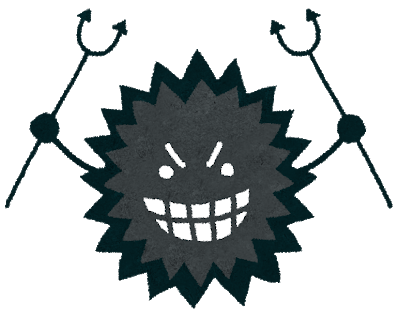 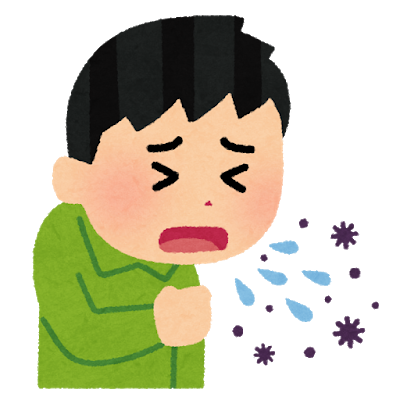 予測精度と学習方法
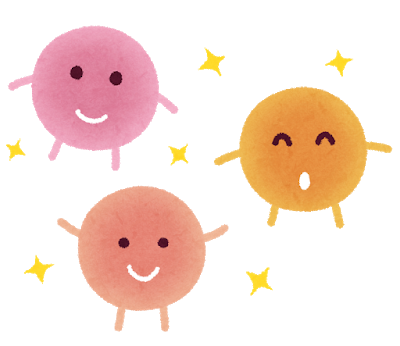 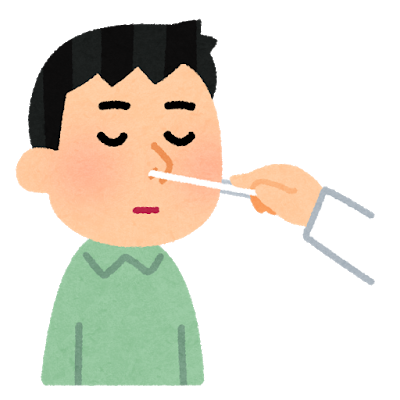 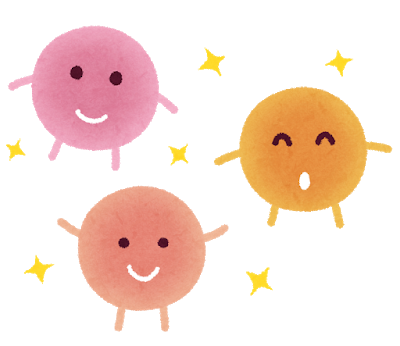 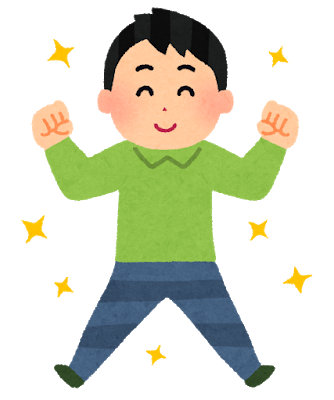 イラスト：©️いらすとや
Table of Contents
4-1. 予測精度と学習方法
予測精度と学習方法
予測精度と学習方法
識別モデル・技術の評価
例：ウイルスに感染しているかどうかの検査
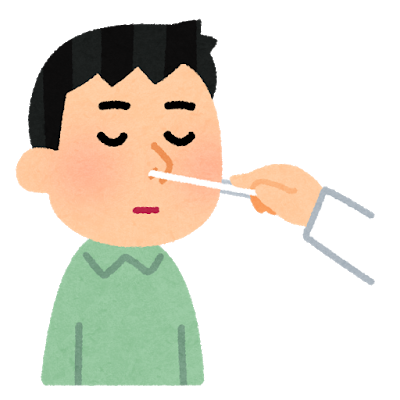 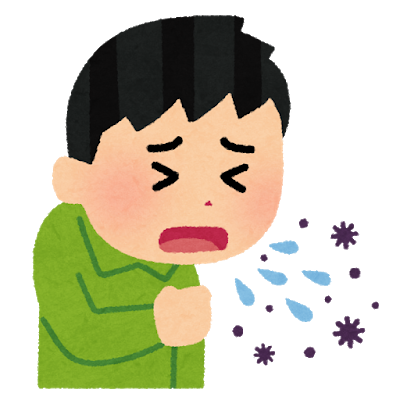 ウイルスを持っている
１人
検査で
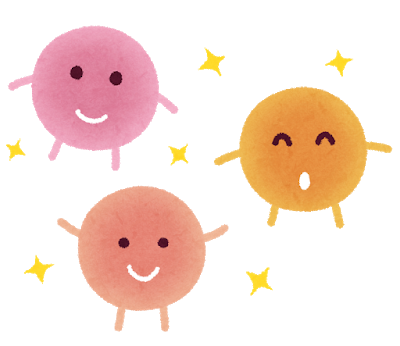 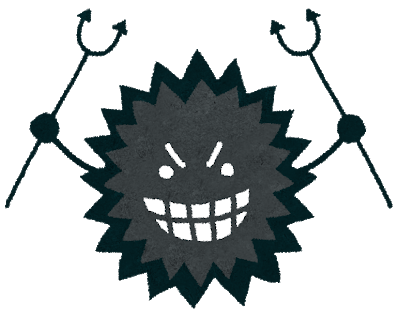 こういう人をもれなく見つけたい！
でも、持ってないのに「持っている」となっては困る…
陽性
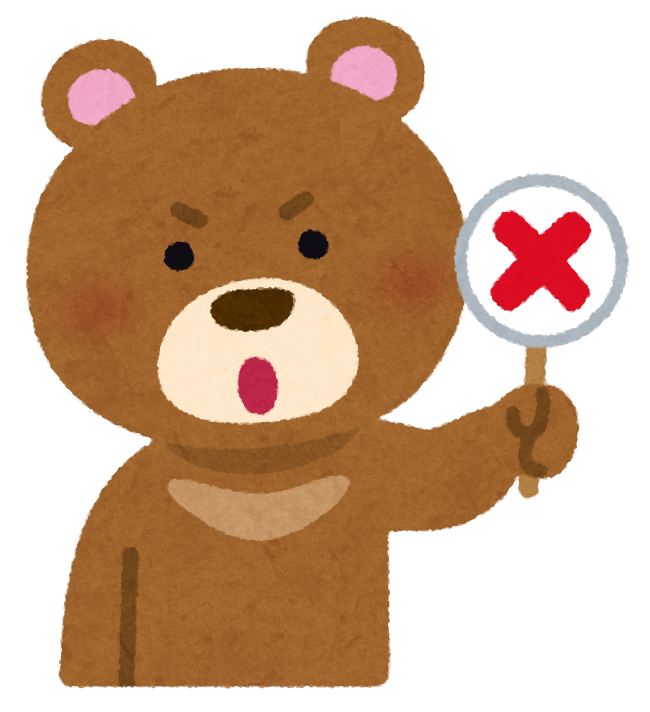 検査で
９９９人
ウイルスを持っていない
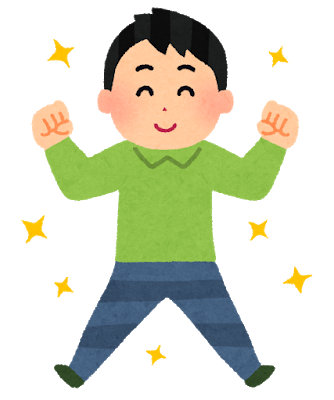 ウイルスを持っているのに「持っていない」となってはまずい…
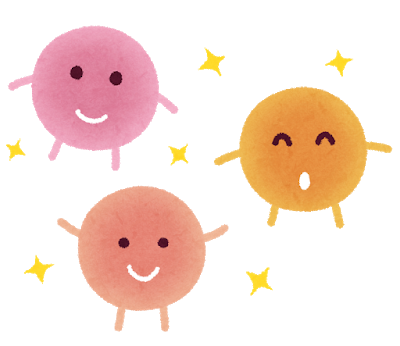 1000人に1人が感染するようなウイルスだと？
陰性
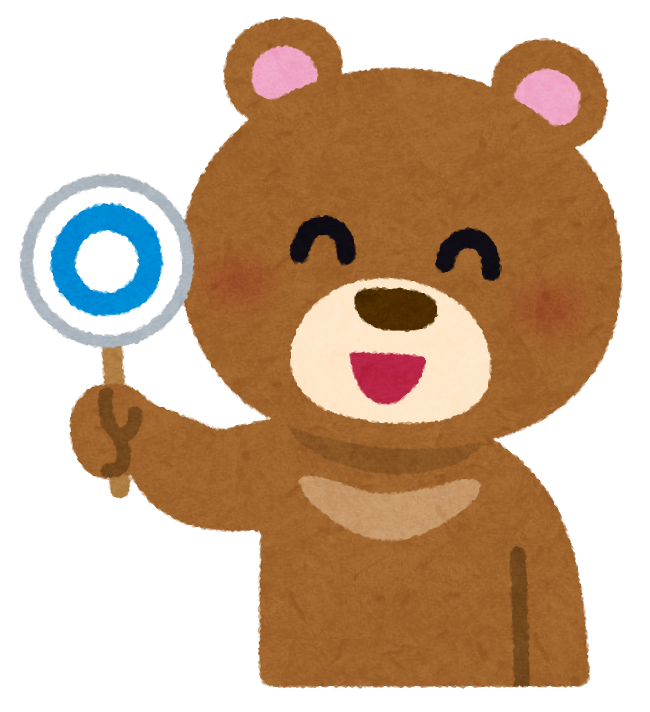 常に「陰性」を示す偽検査でも精度は 99.9 %
?

イラスト：©️いらすとや
予測精度と学習方法
識別モデル・技術の評価
検査が100%正しいとは言えないので、いろんなケースが考えられる
本当にウイルスを持っている
◯真陽性
True Positive (TP)
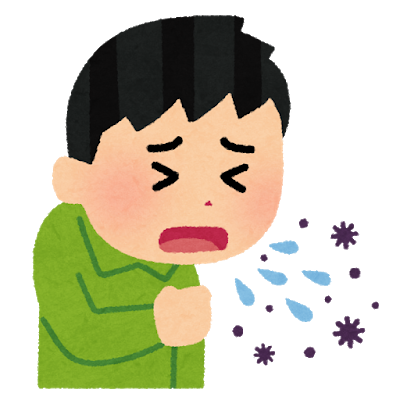 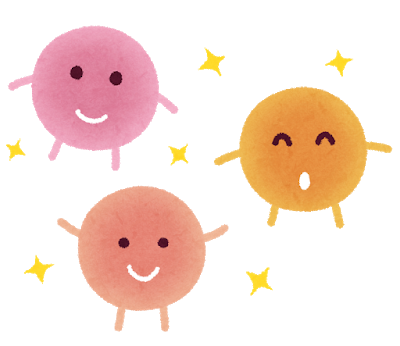 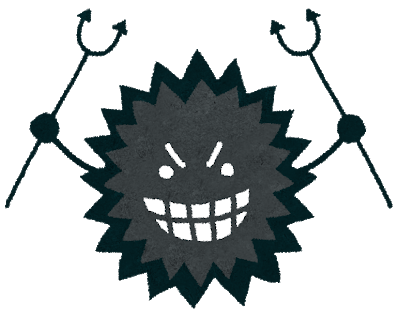 検査で
陽性
◯偽陽性
False Positive　(FP)
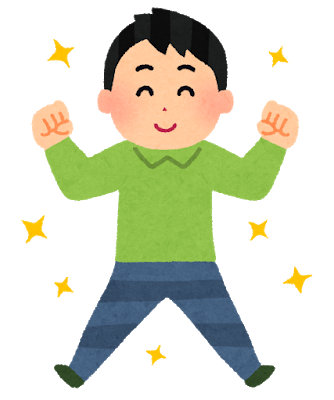 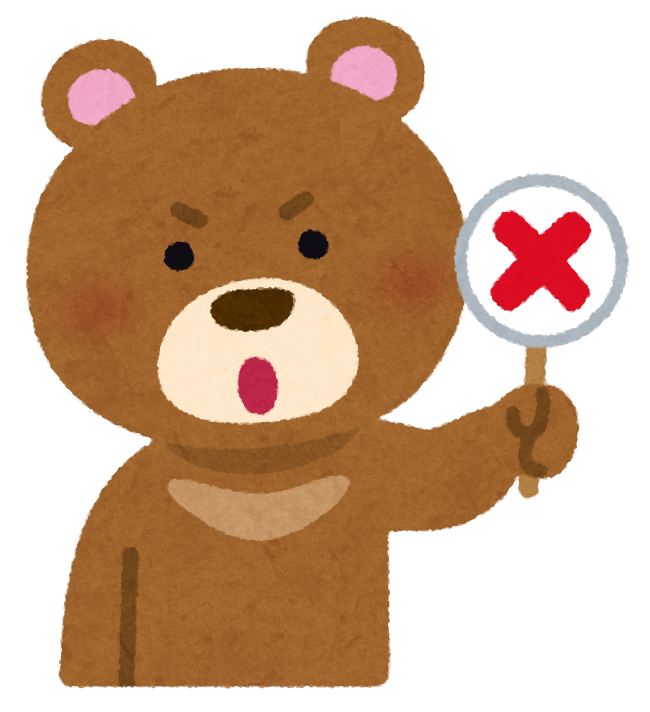 本当はウイルスを持っていない
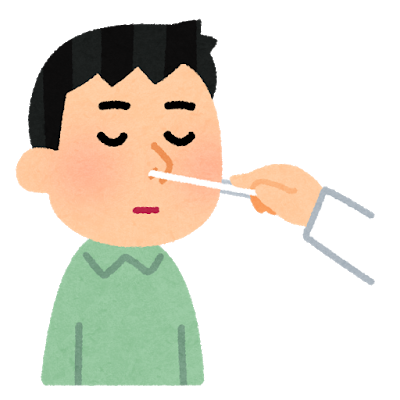 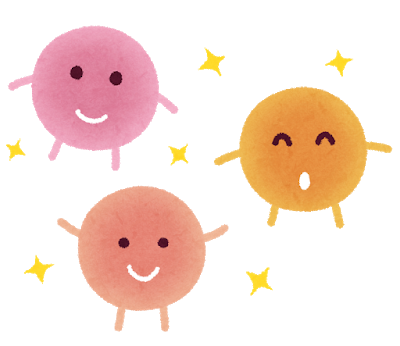 ウイルスあり?!
◯真陰性
True Negative (TN)
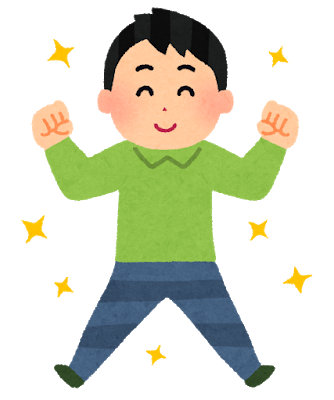 本当にウイルスを持っていない
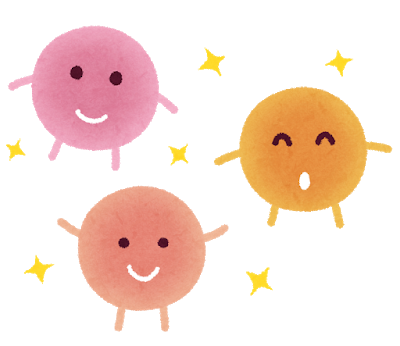 検査で
陰性
本当はウイルスを持っている
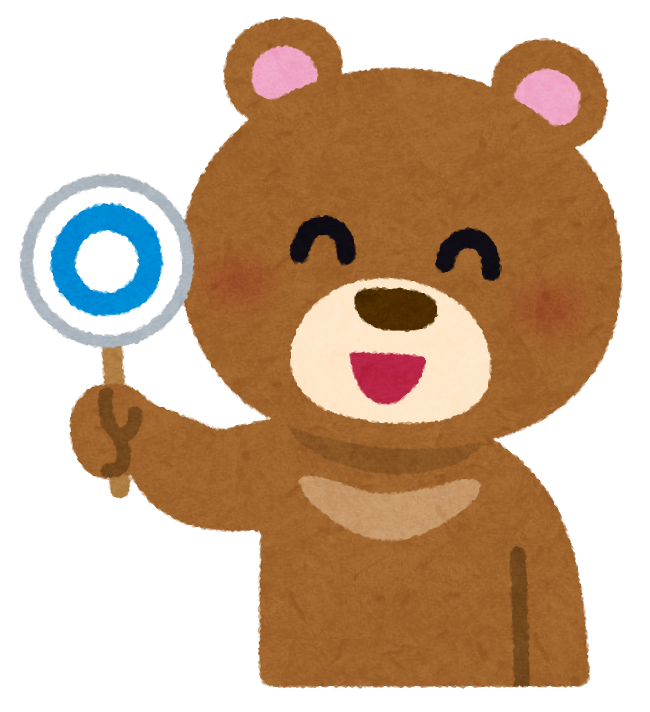 ◯偽陰性
False Negative　(FN)
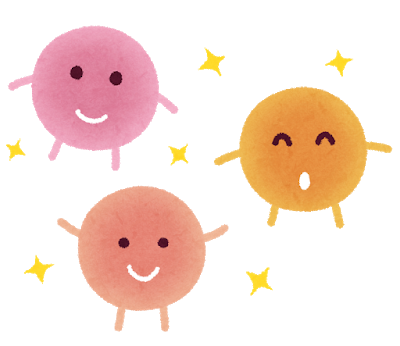 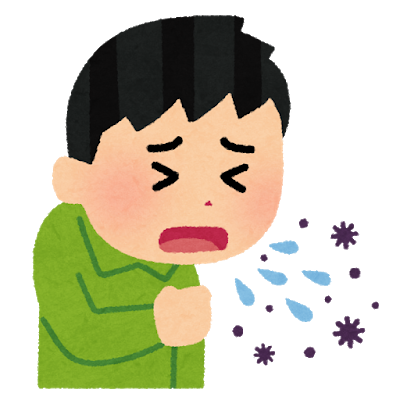 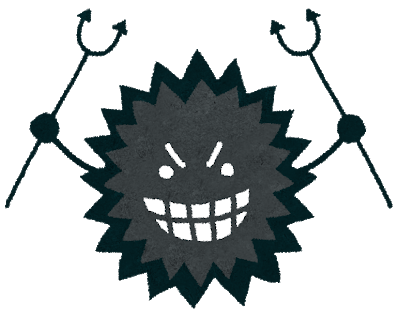 イラスト：©️いらすとや
予測精度と学習方法
識別モデル・技術の評価
コンフュージョンマトリックス（Confusion Matrix: 混同行列）
識別精度の評価（例：ウイルスに感染しているかどうかの検査）
検査で
検査の結果（予測結果）
陽性
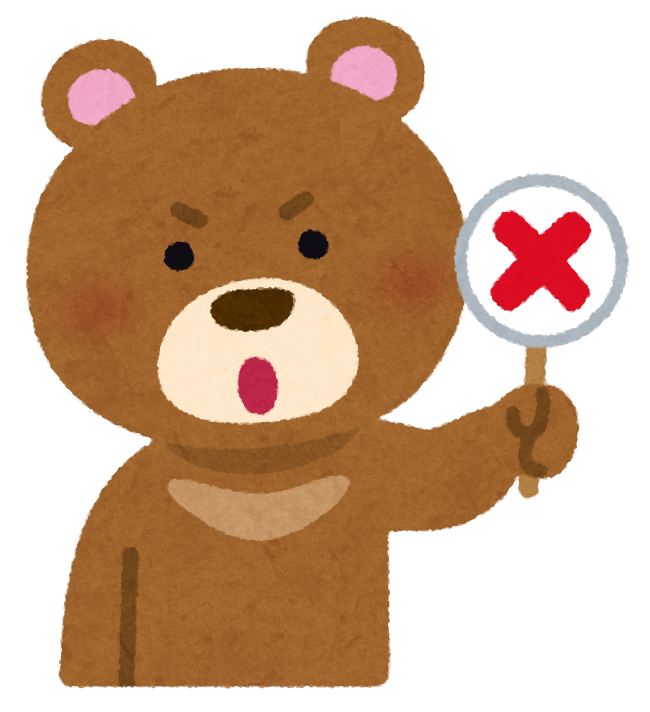 検査で
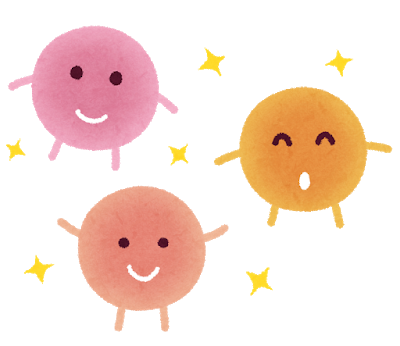 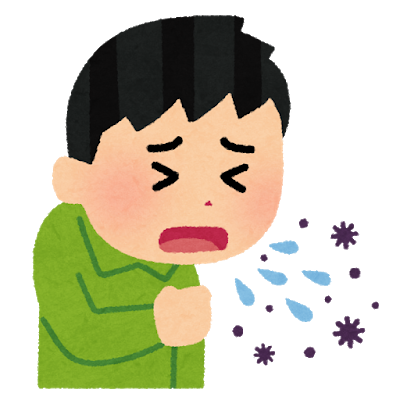 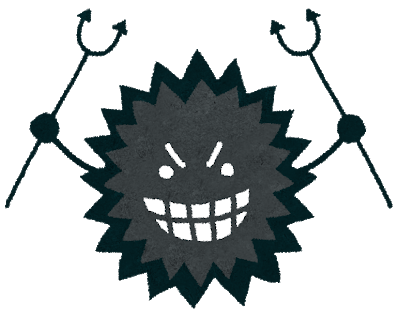 実際の状態
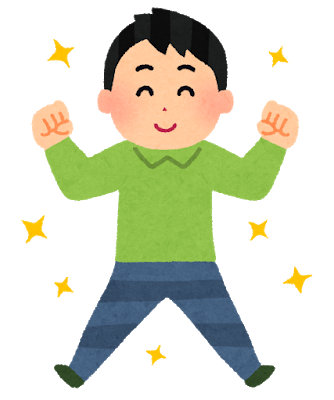 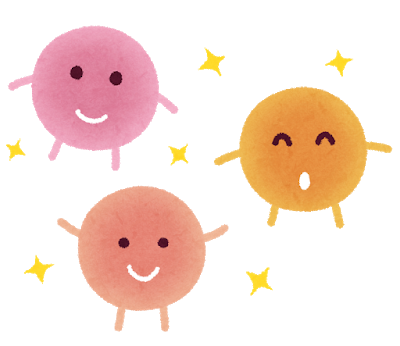 陰性
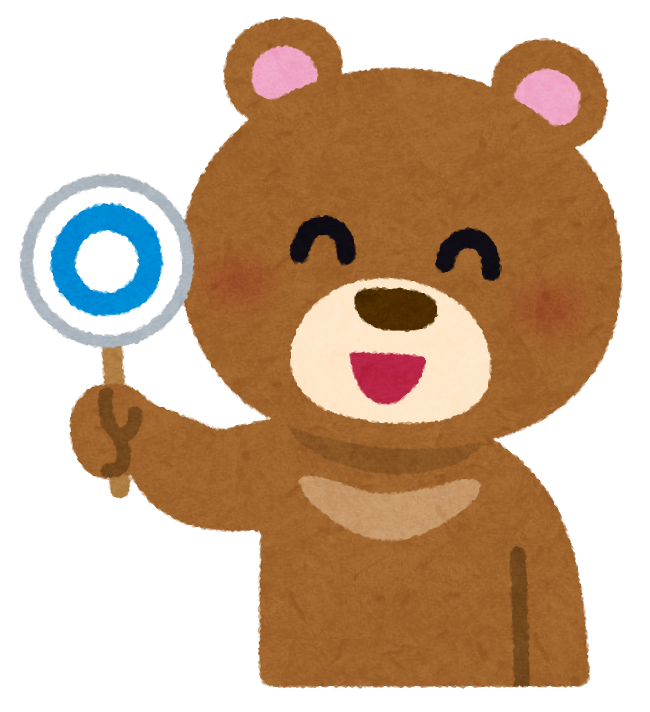 イラスト：©️いらすとや
予測精度と学習方法
識別モデル・技術の評価
精度・正答率・正解率（Accuracy：アキュラシー）
識別精度の評価（例：ウイルスに感染しているかどうかの検査）
検査で
検査の結果（予測結果）
陽性
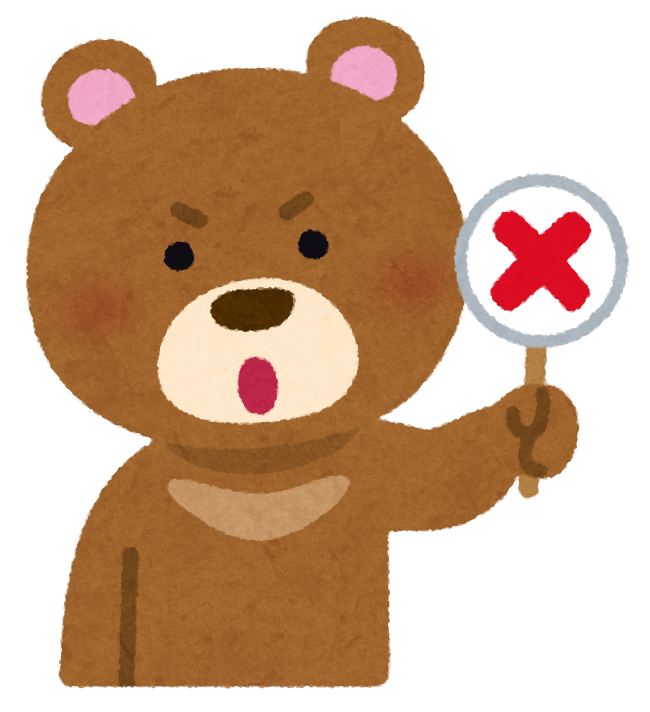 検査で
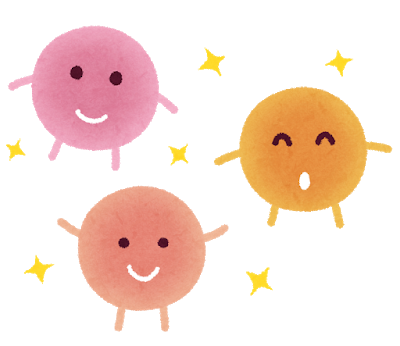 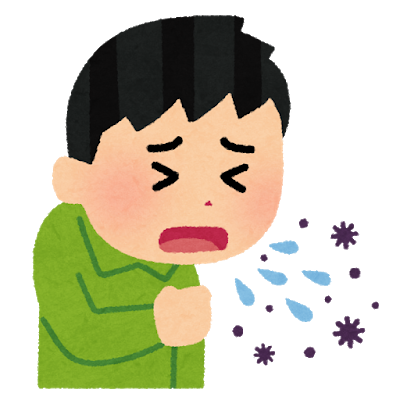 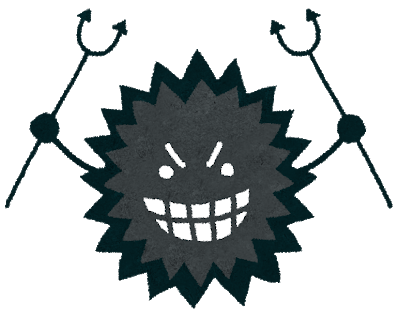 実際の状態
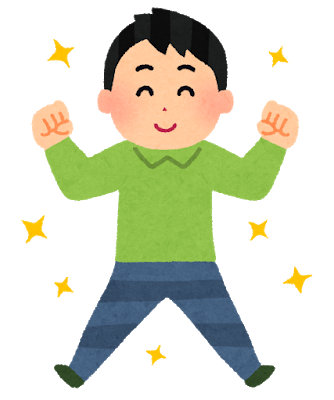 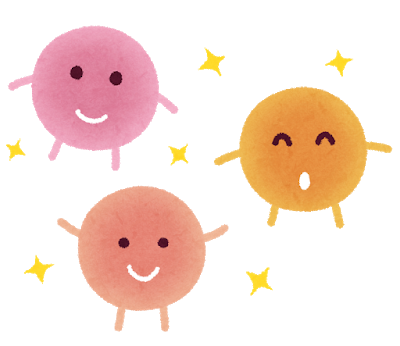 陰性
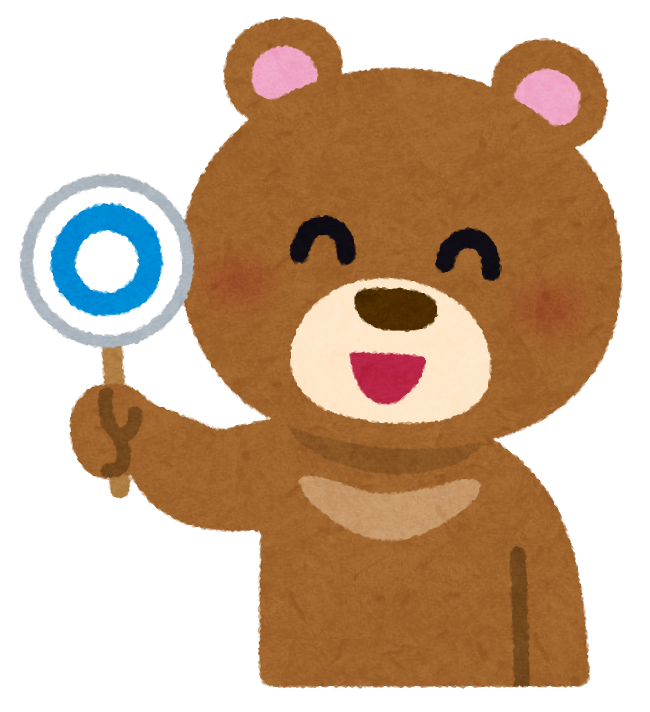 イラスト：©️いらすとや
予測精度と学習方法
識別モデル・技術の評価
適合率・陽性的中率（Precision：プレシジョン）
識別精度の評価（例：ウイルスに感染しているかどうかの検査）
検査で
検査の結果（予測結果）
陽性
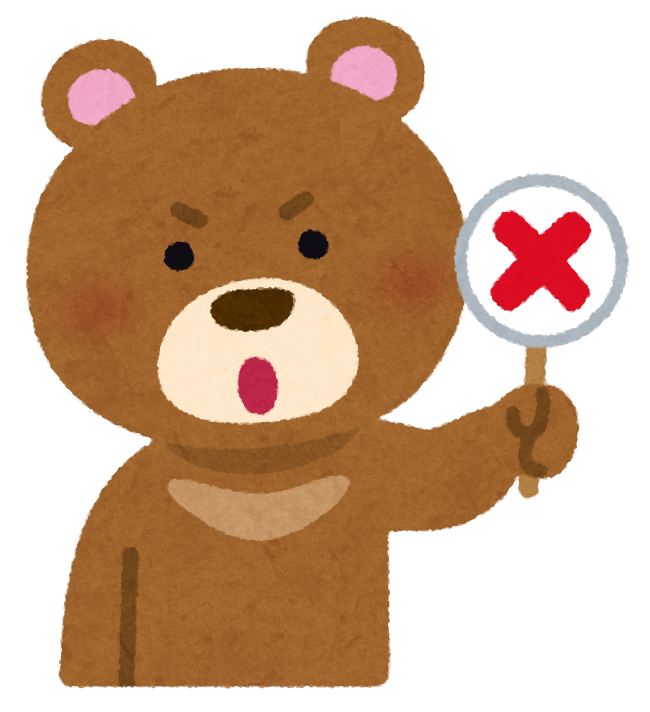 検査で
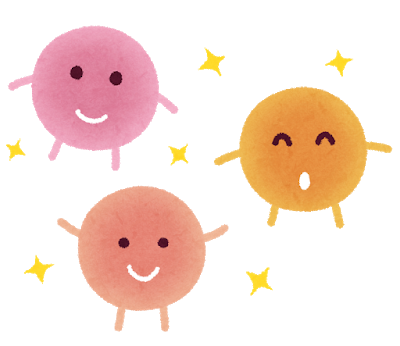 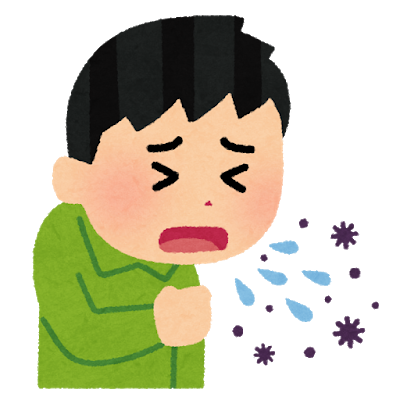 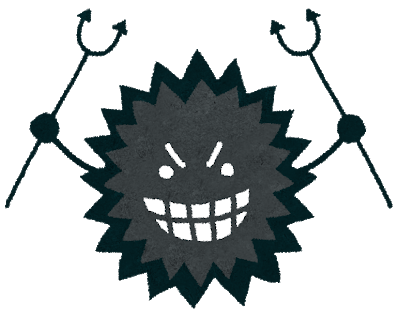 実際の状態
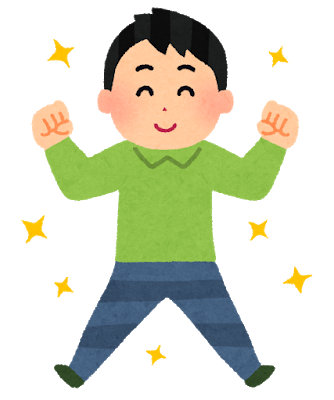 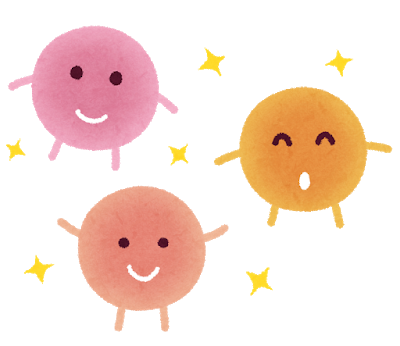 陰性
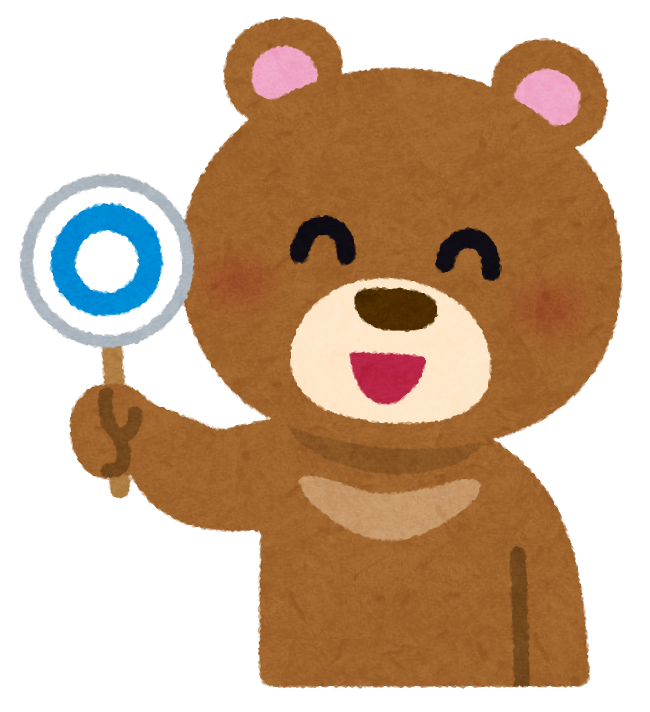 ※「適合率(陽性的中率)」を分野によって「精度」と呼ぶことがあるので注意
イラスト：©️いらすとや
予測精度と学習方法
識別モデル・技術の評価
再現率・真陽性率・検出率・感度（Recall：リコール）
識別精度の評価（例：ウイルスに感染しているかどうかの検査）
検査で
検査の結果（予測結果）
陽性
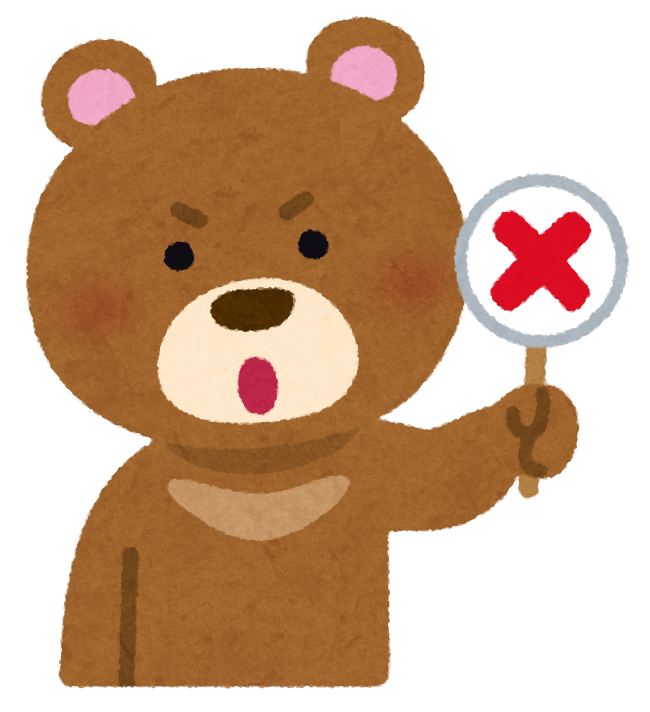 検査で
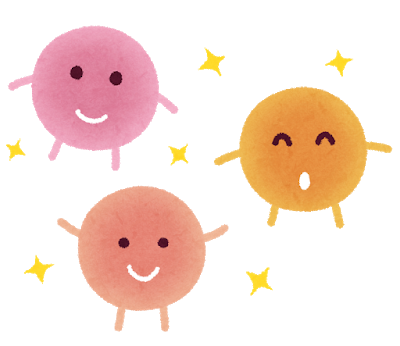 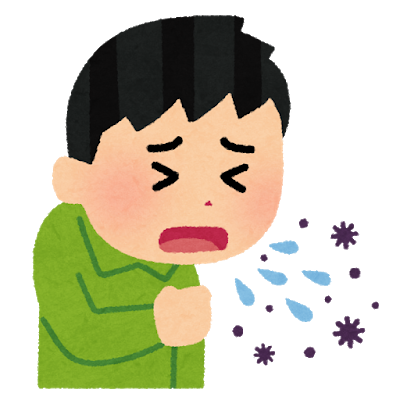 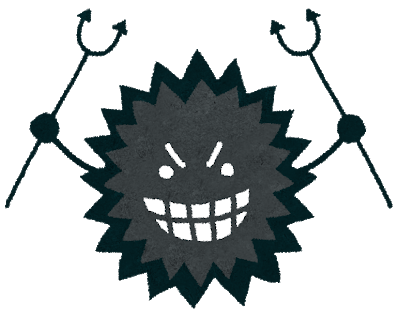 実際の状態
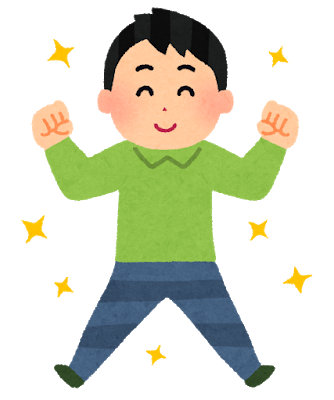 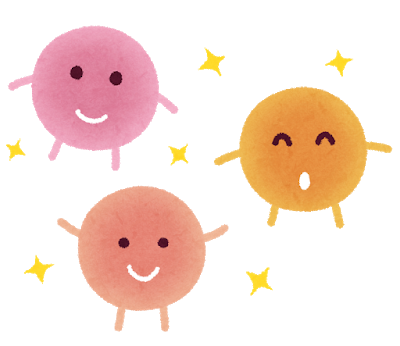 陰性
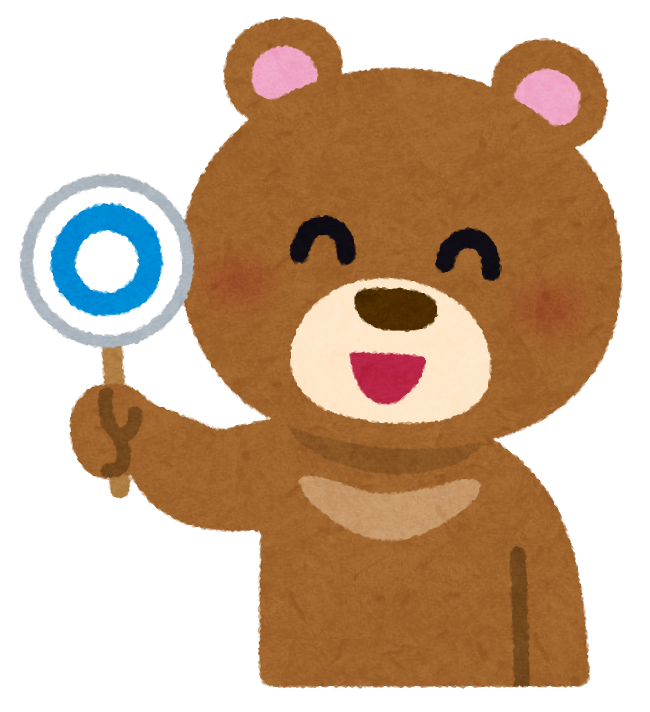 イラスト：©️いらすとや
予測精度と学習方法
識別モデル・技術の評価
特異度（Specificity：スペシフィシティ）
識別精度の評価（例：ウイルスに感染しているかどうかの検査）
検査で
検査の結果（予測結果）
陽性
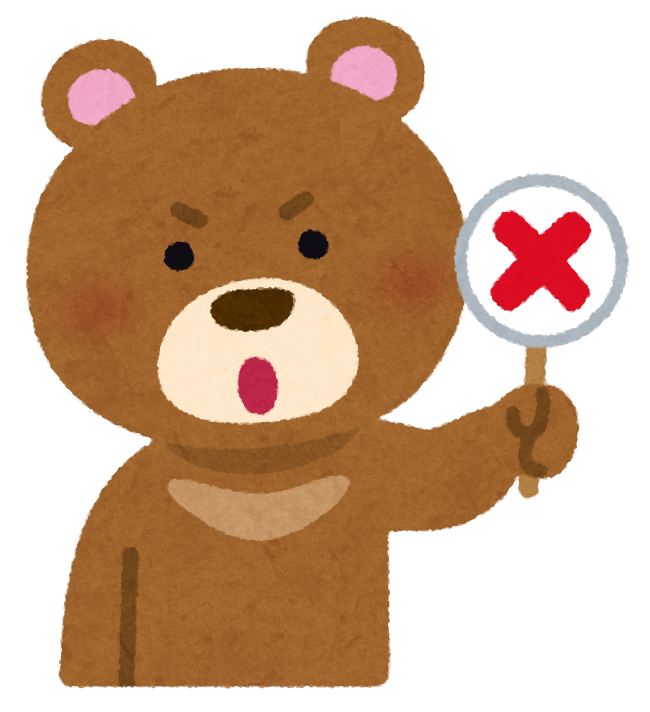 検査で
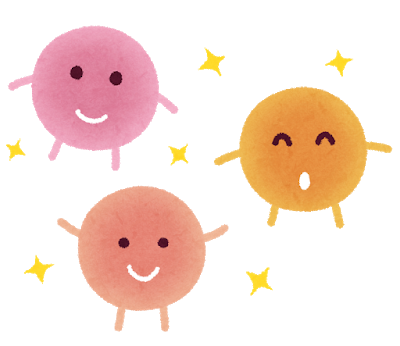 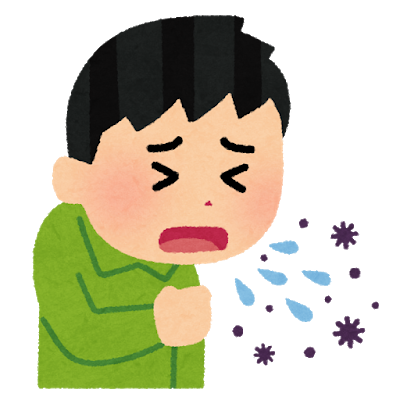 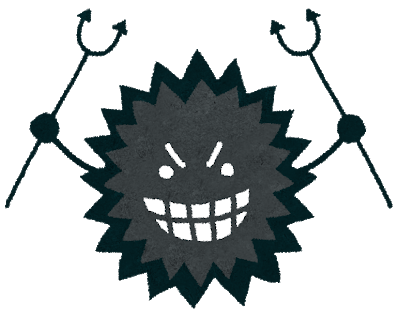 実際の状態
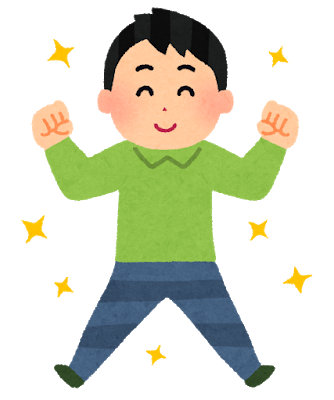 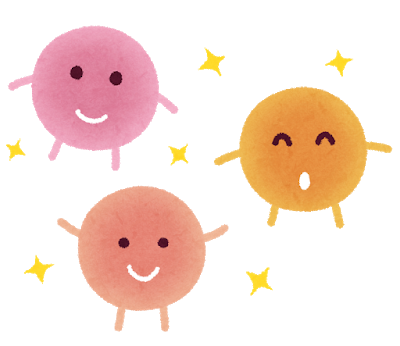 陰性
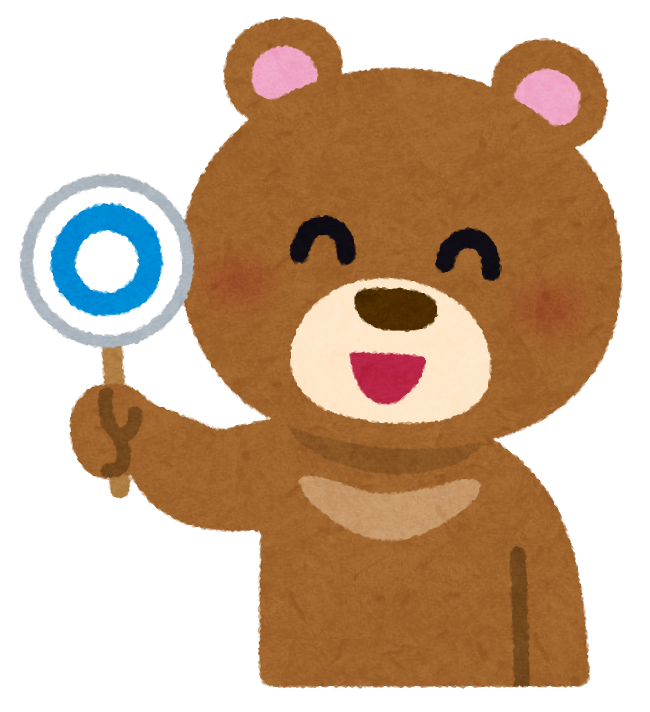 イラスト：©️いらすとや
予測精度と学習方法
識別モデル・技術の評価
計算例
識別精度の評価（例：新型コロナウイルスに感染しているかどうかの検査）
※数値は予想される概算値で厳密な値ではありません
検査で
検査の結果（予測結果）
陽性
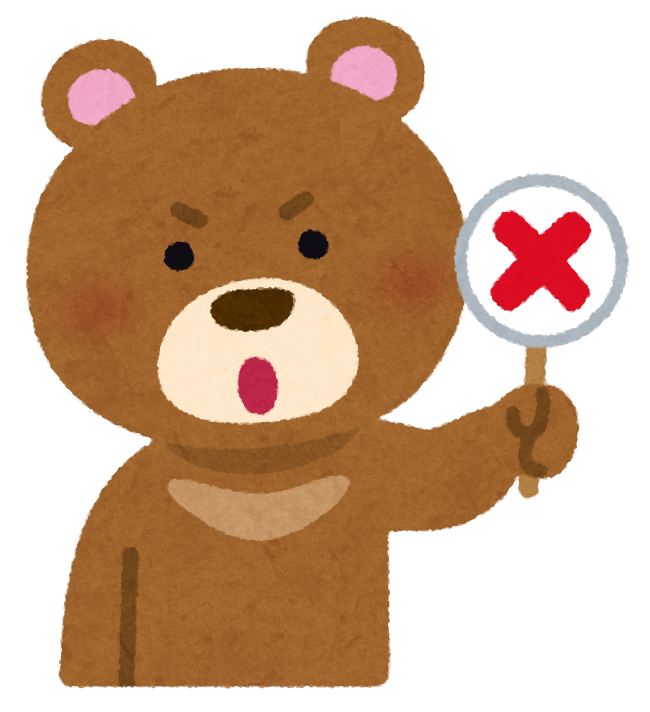 検査で
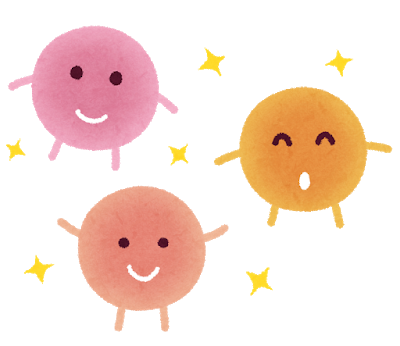 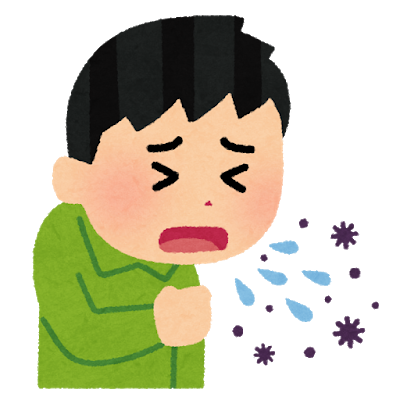 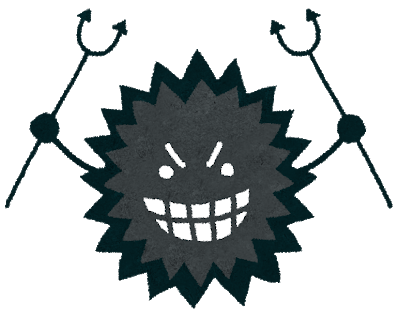 実際の状態
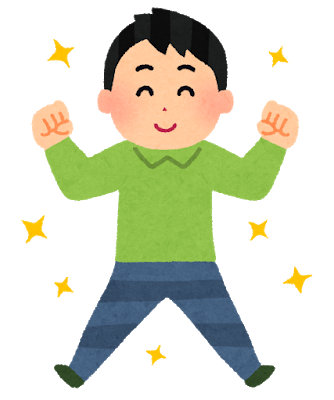 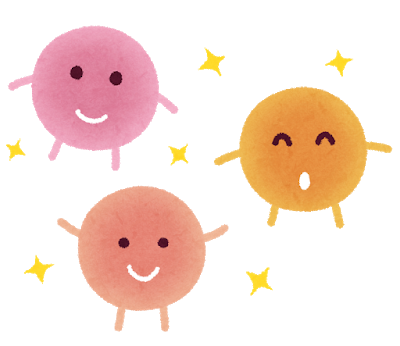 陰性
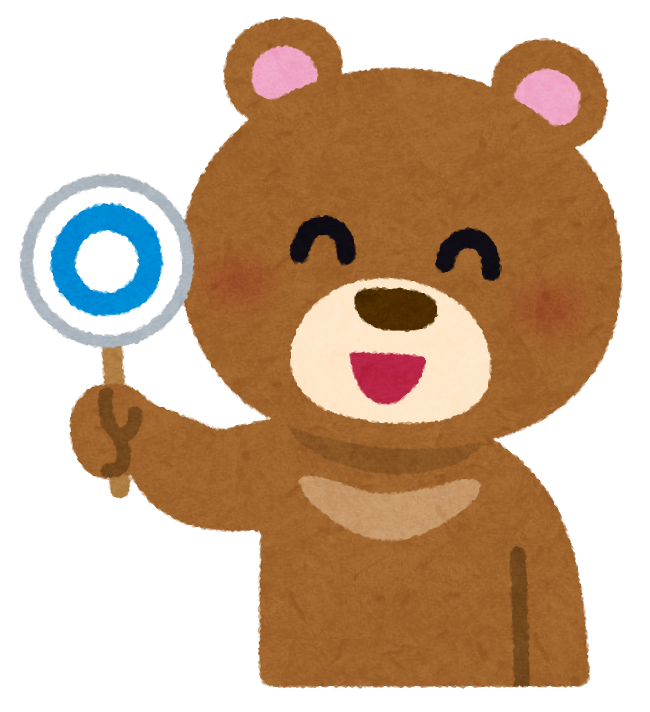 10万人の検査に対して感染者が5%の場合
イラスト：©️いらすとや
予測精度と学習方法
識別モデル・技術の評価
計算例
識別精度の評価（例：新型コロナウイルスに感染しているかどうかの検査）
※数値は予想される概算値で厳密な値ではありません
検査で
検査の結果（予測結果）
陽性
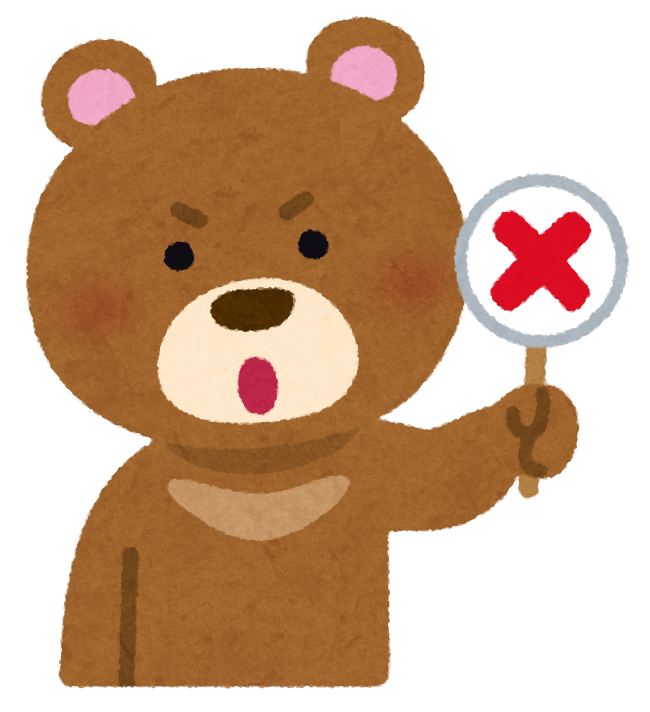 検査で
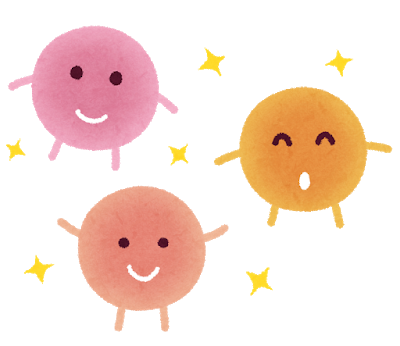 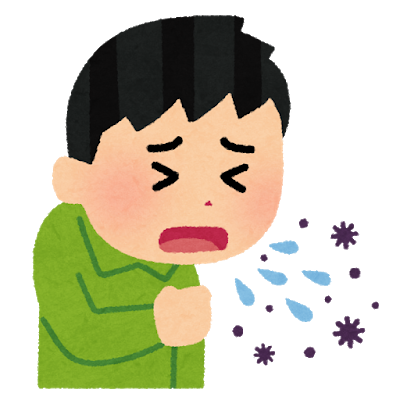 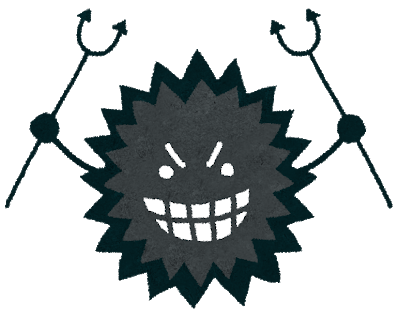 実際の状態
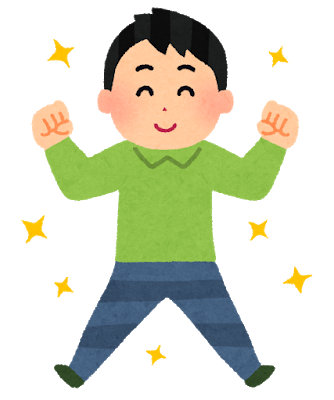 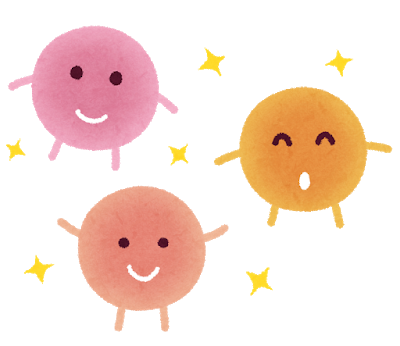 陰性
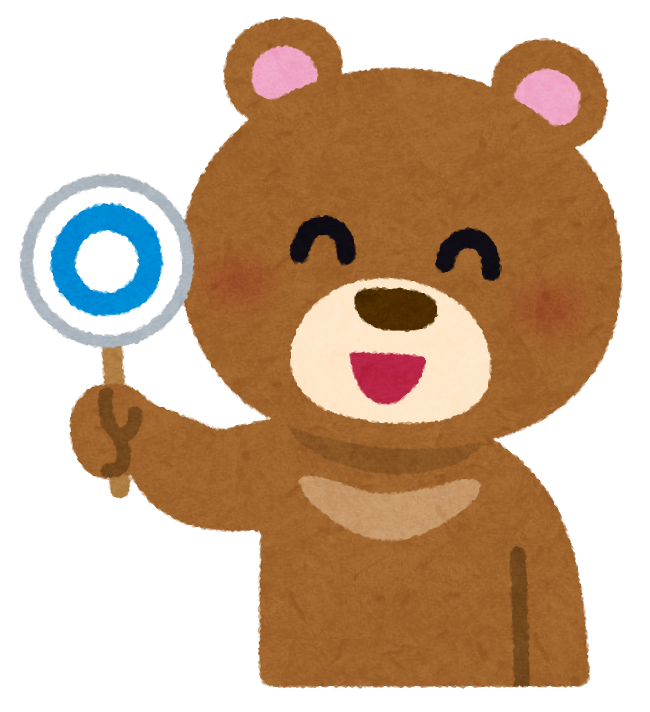 10万人の検査に対して感染者が5%の場合
イラスト：©️いらすとや
予測精度と学習方法
識別モデル・技術の評価
計算例
識別精度の評価（例：新型コロナウイルスに感染しているかどうかの検査）
※数値は予想される概算値で厳密な値ではありません
検査で
検査の結果（予測結果）
陽性
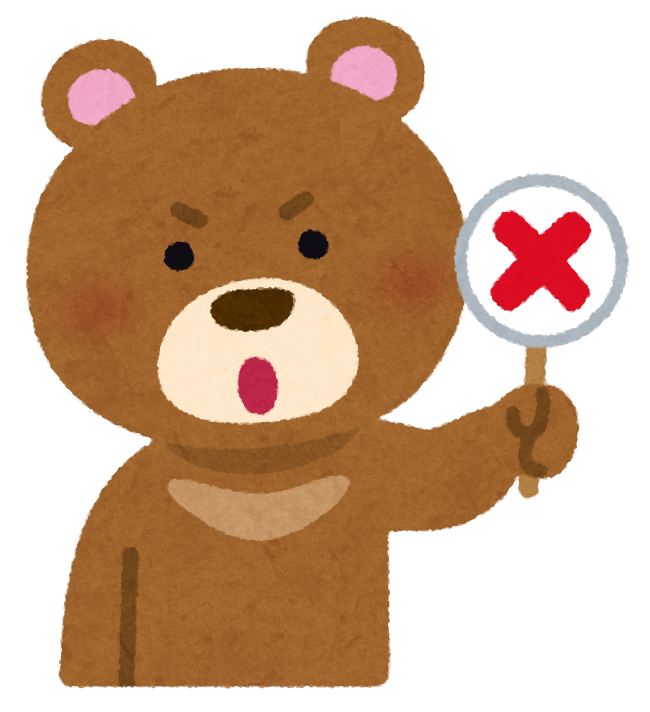 検査で
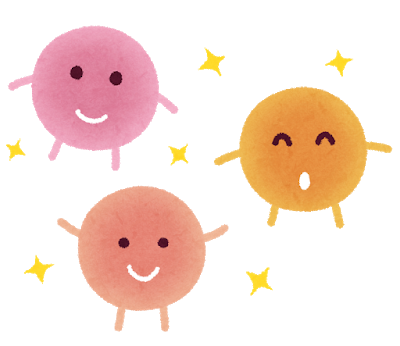 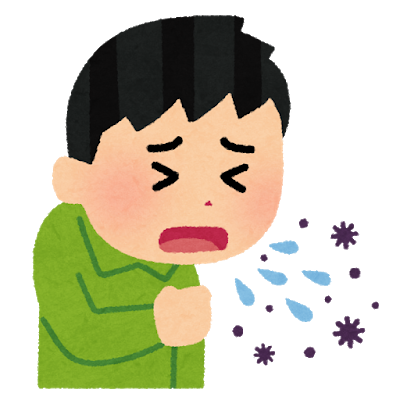 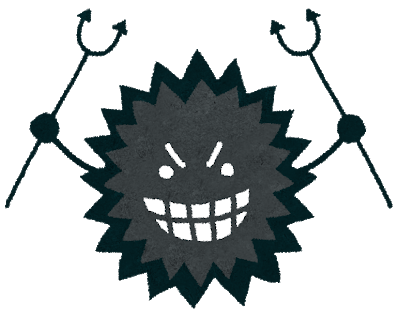 実際の状態
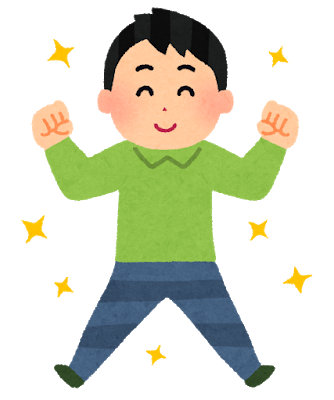 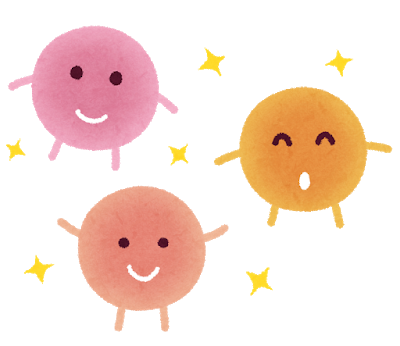 陰性
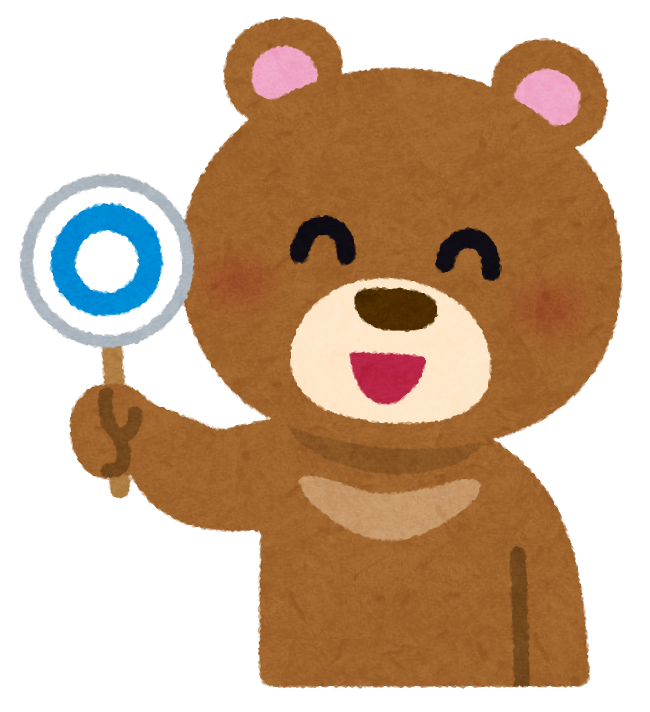 10万人の検査に対して感染者が80%の場合
イラスト：©️いらすとや
予測精度と学習方法
識別モデル・技術の評価
計算例
識別精度の評価（例：新型コロナウイルスに感染しているかどうかの検査）
※数値は予想される概算値で厳密な値ではありません
検査で
検査の結果（予測結果）
陽性
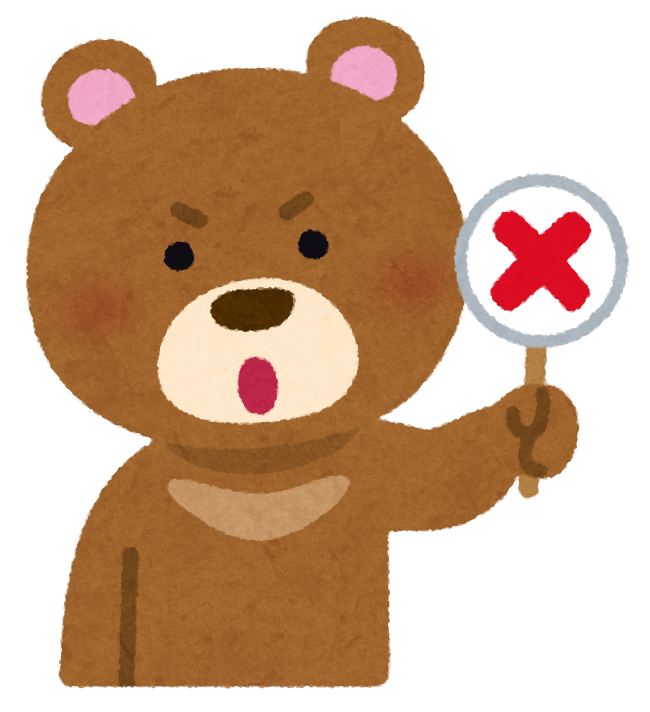 検査で
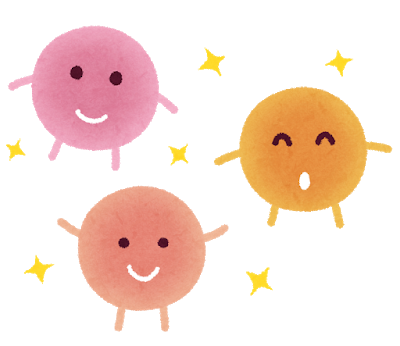 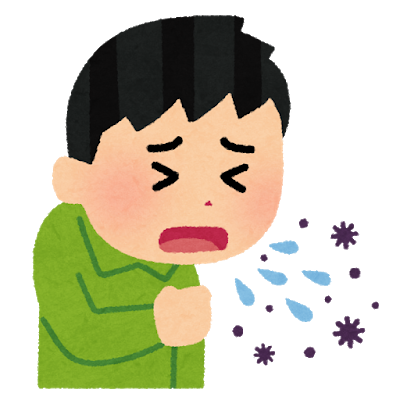 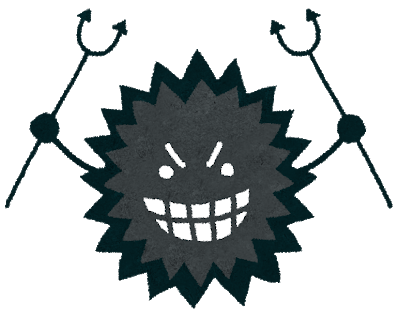 実際の状態
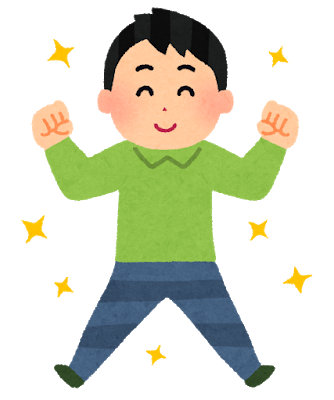 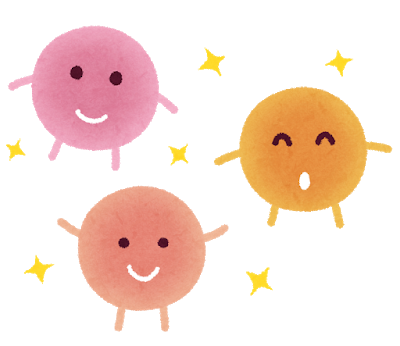 陰性
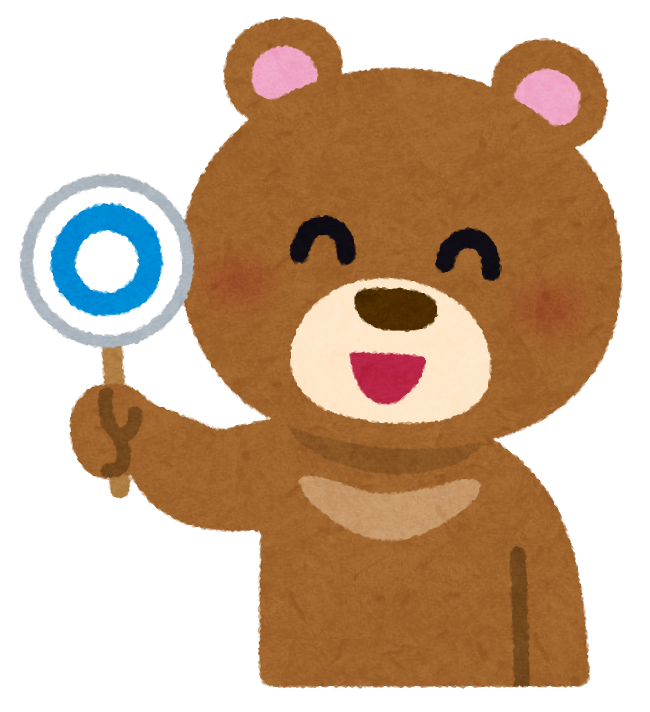 10万人の検査に対して感染者が80%の場合
イラスト：©️いらすとや
予測精度と学習方法
識別モデル・技術の評価
多クラス分類のコンフュージョンマトリックスと適合率・再現率
予測結果
C
B
A
A
実際の状態
B
C
予測精度と学習方法
識別モデル・技術の評価
多クラス分類での再現率のヒートマップ
対角線上が濃い青色になると識別精度（再現率）が高い。

この分析器では「熊」は「パンダ」と間違えやすい。
逆に「パンダ」は「熊」や「牛」と間違えやすい
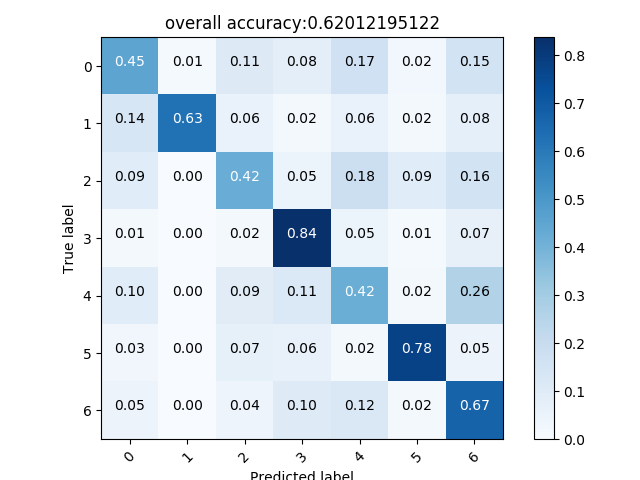 犬
猫
馬
正解のラベル
牛
熊
兎
パンダ
※例として作成した図で実際に分析した結果ではありません。
犬
猫
馬
牛
兎
パンダ
熊
予測されたラベル
予測精度と学習方法
識別モデル・技術の評価
教師あり学習でのモデル構築
識別精度の評価
取得データ
トレーニングデータ
予測モデル
の構築
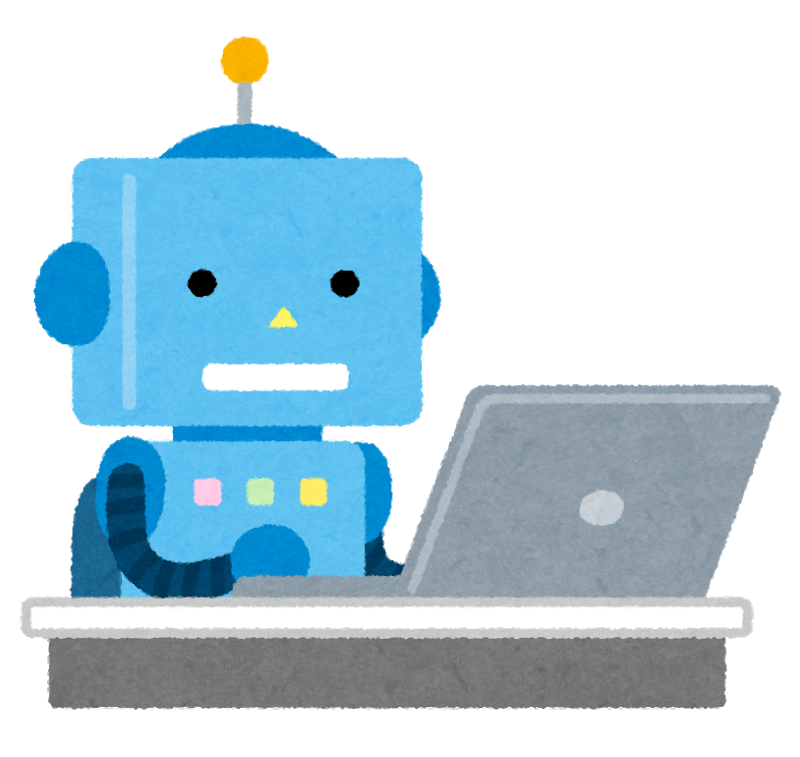 予測モデル
を評価
実運用
テストデータ
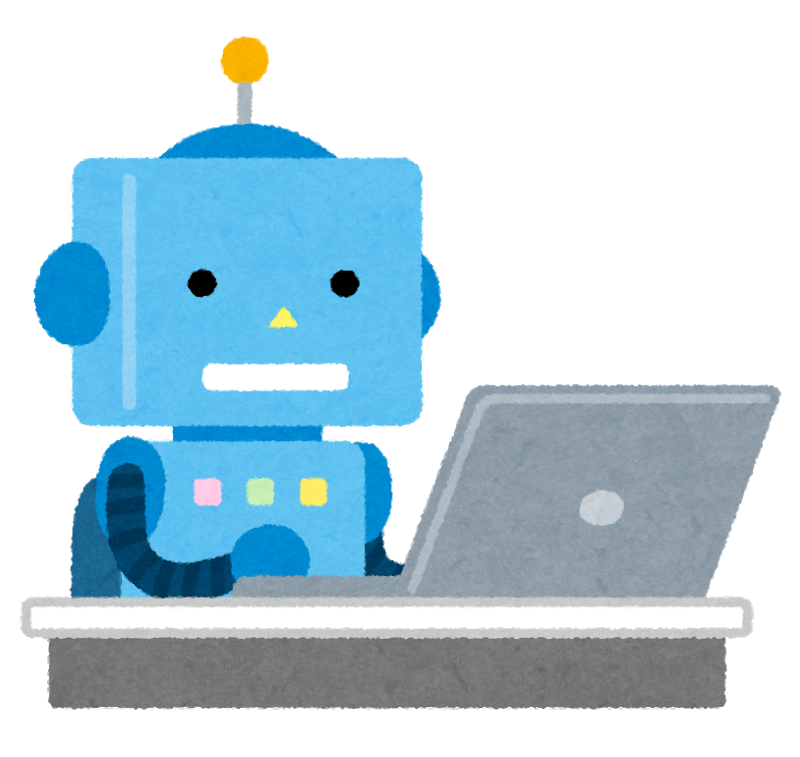 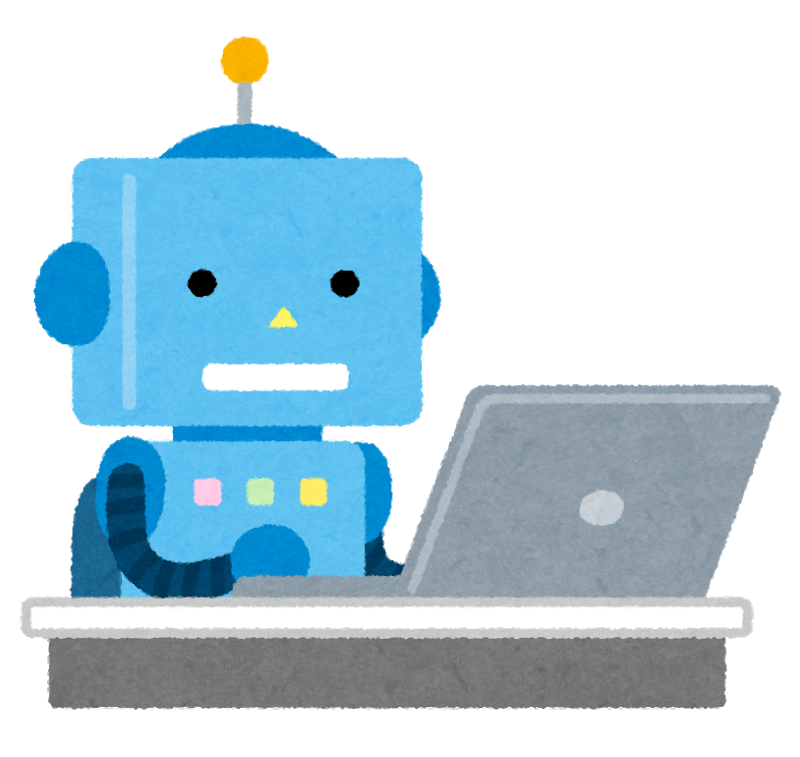 イラスト：©️いらすとや
予測精度と学習方法
識別モデル・技術の評価
教師あり学習でのモデル構築　ークロスバリデーション（交差検証）ー
クロスバリデーション
予測モデルの評価
バリデーション
データ
バリデーション
データ
バリデーション
データ
取得データ
トレーニングデータ
トレーニング
データ
トレーニング
データ
トレーニング
データ
バリデーション
データ
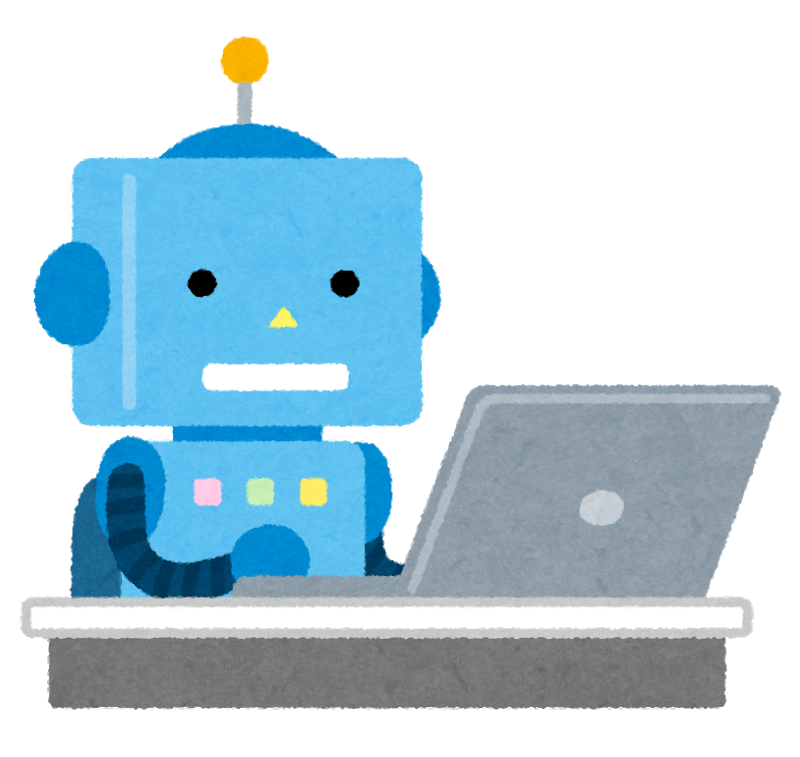 ベストの予測モデルを選択
予測モデル
を評価
実運用
テストデータ
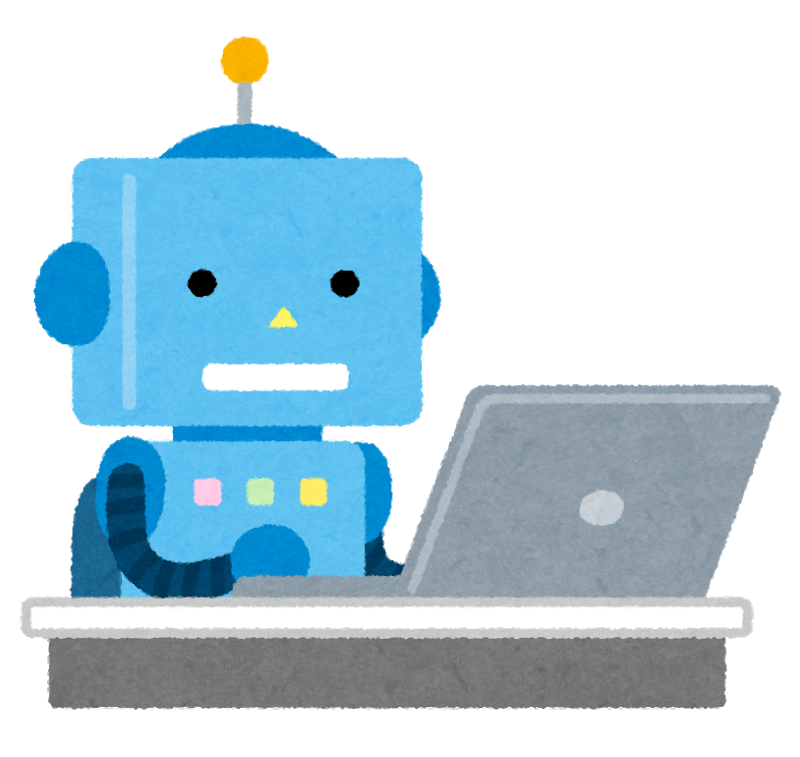 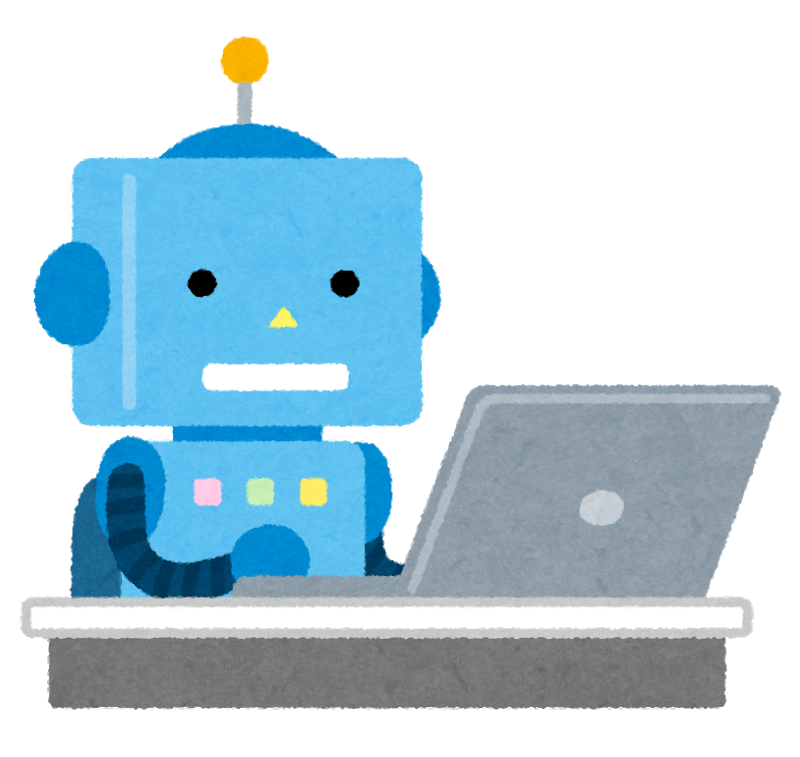 イラスト：©️いらすとや